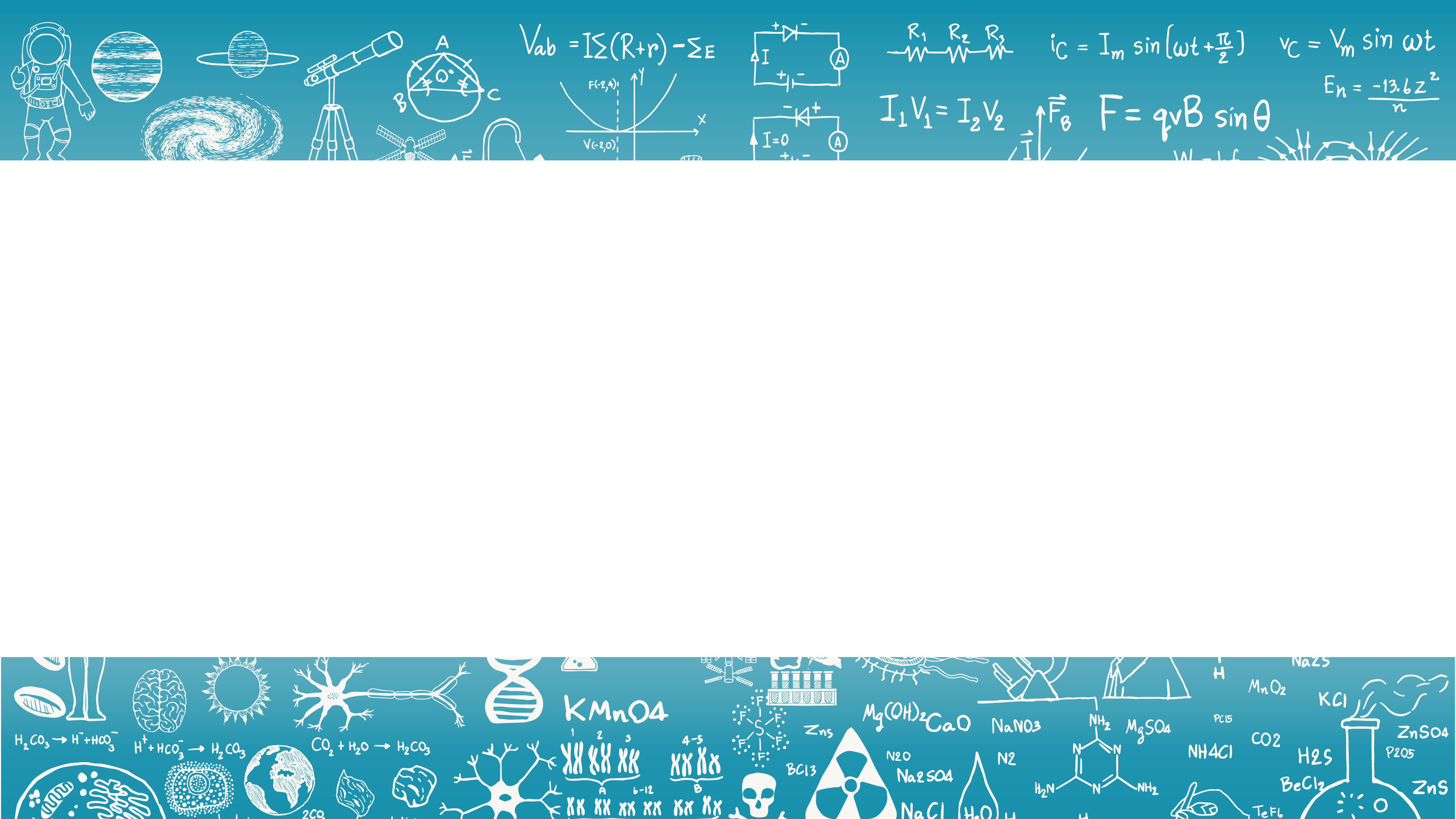 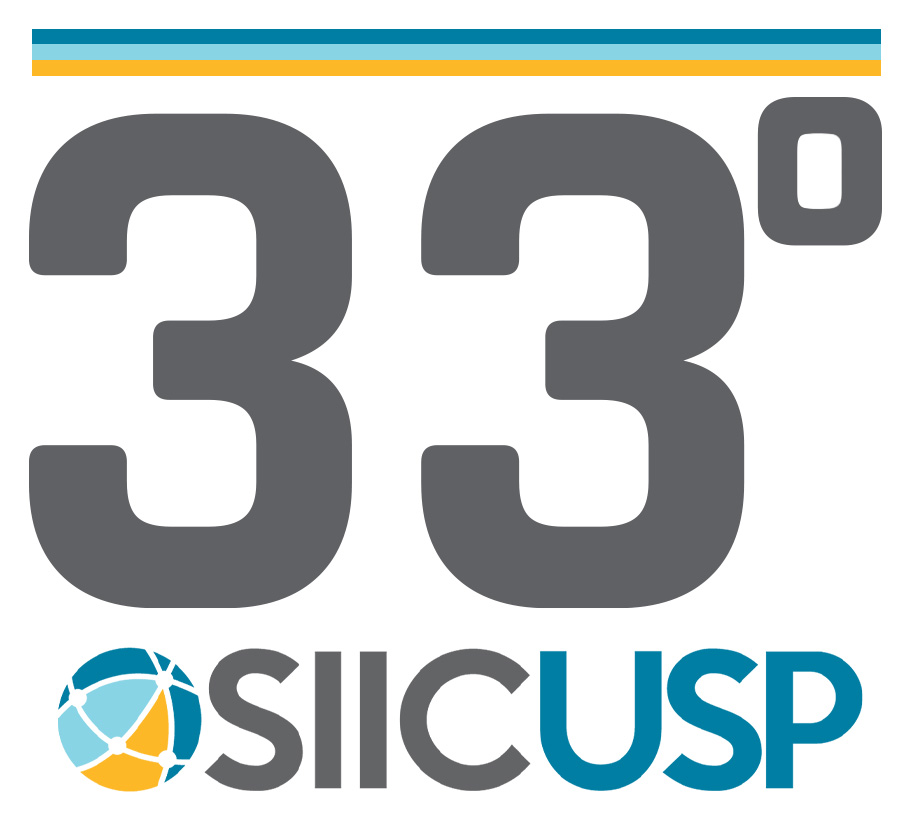 Título: [insira o título do trabalho aqui]
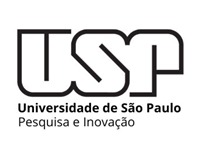 Autor(es): [preencha com o nome dos autores]
Orientador: [preencha com o nome do orientador]
Instituição: [preencha com o nome da faculdade/universidade dos autores]
Cidade/Estado: [preencha com cidade/estado de origem]
Agência financiadora do projeto: [nome ou logo se o aluno teve bolsa]
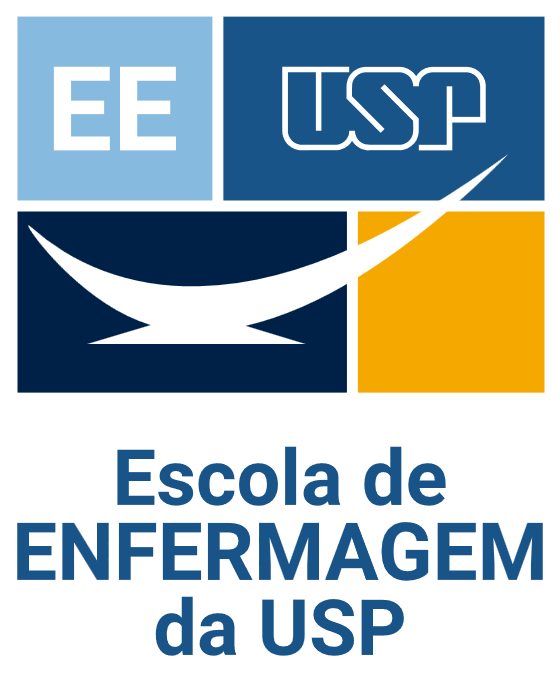 São Paulo, 
10 de outubro 
de 2025
Introdução
Introdução
Objetivo
Métodos e procedimentos
Métodos e procedimentos
Resultados
Resultados
Conclusões
Referências Bibliográficas